BRP+Mätsystemet för långsiktig livskvalitet i svenska regioner
2021
Regionernas behov
BRP+ startade som ett initiativ från Sveriges regioner 2013
Ramverket utvecklades i Reglabs regi och lanserades 2016
Utveckling och revidering löpande
Ny teknisk rapport 2021 – utvecklade hållbarhetsdimensioner
Livskvalitet – nu och framtiden
Mål 17:19 i Agenda 2030
”bygga vidare på befintliga initiativ för att utveckla mått på framsteg som görs mot hållbar utveckling som kompletterar BNP”

BRP+ kompletterar både BRP och Agenda 2030
Bred systemsyn för djupare dialoger
Översikt
Jämställdhet och jämlikhet
Några publikationer
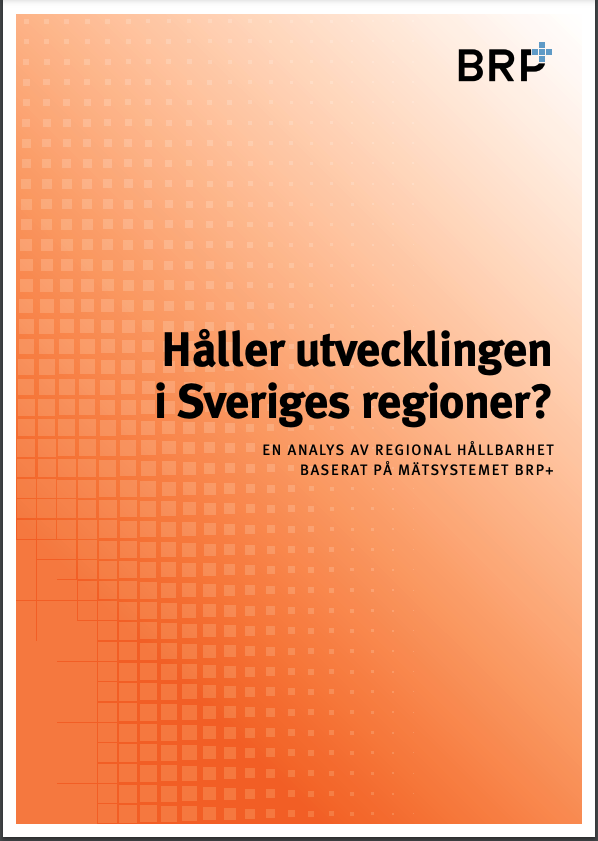 Livskvalitet 2018
Antologi 2019
Hållbarhet 2020
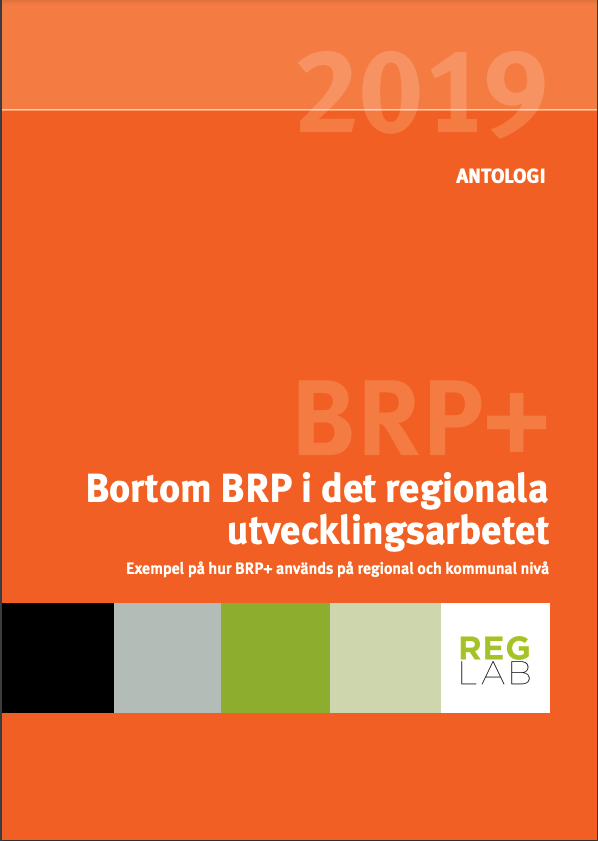 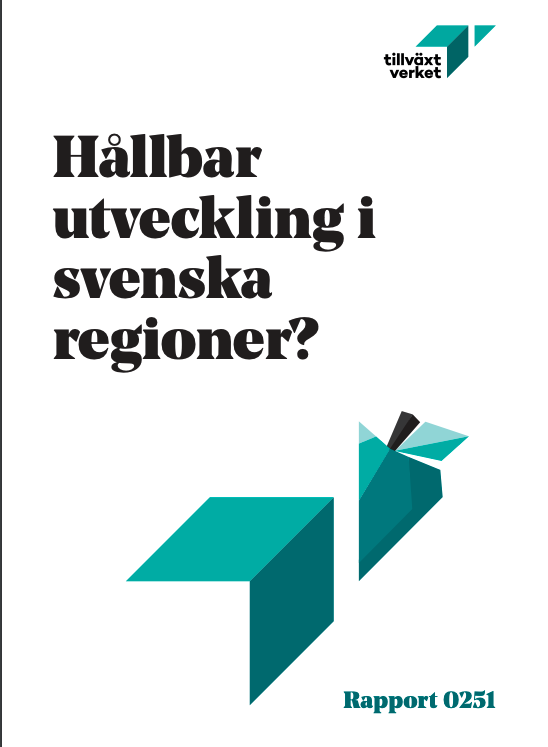 BRP+ tillgängligt för användning
Från och med 2021 är Tillväxtverket systemägare för BRP+.
BRP+ finns på www.Kolada.se, välj ”jämföraren” och klicka på ”mer”.
Livskvalitet – tema 1, medborgarengagemang och demokratisk delaktighet
Livskvalitet – tema 2, trygghet och säkerhet
Livskvalitet – tema 3, miljökvalitet
Livskvalitet – tema 4, tillgänglighet till tjänster
Livskvalitet – tema 5, inkomst och förmögenhet
Livskvalitet – tema 6, arbete och lön
Livskvalitet – tema 7, bostad
Livskvalitet – tema 8, balans arbete/fritid
Livskvalitet – tema 9, hälsa
Livskvalitet – tema 10, utbildning och kompetens
Livskvalitet – tema 11, sociala relationer
Livskvalitet – tema 12, individuellt välbefinnande
Hållbarhet miljö – utsläpp
Hållbarhet miljö – resursanvändning
Hållbarhet miljö – skydd av natur
Social hållbarhet – skador/olyckor och levnadsvanor
Social hållbarhet – studier och kompetens
Social hållbarhet – brott och demokrati
Ekonomisk hållbarhet – hushållen
Ekonomisk hållbarhet – tillväxt, FoU, investeringar